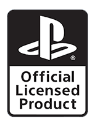 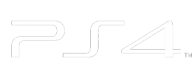 ACCESSOIRES PS4
Casque gaming PS4
Casque pro gaming USB P4
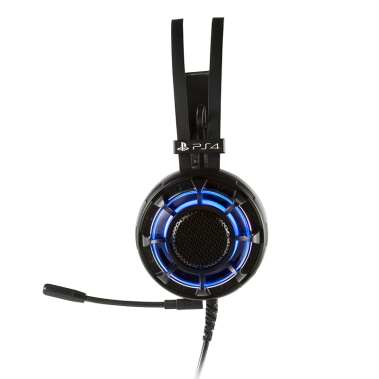 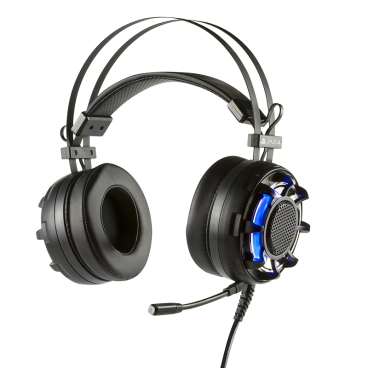 Caractéristiques techniques : 
- Casque fermé
- Isolant des bruits extérieurs
- Confort ergonomique
- Haut parleurs de 40mm
- Fréquence 20Hz-20Khz
- Bouton de réglage du volume
- Connecteur USB
- Compatible manette PS4
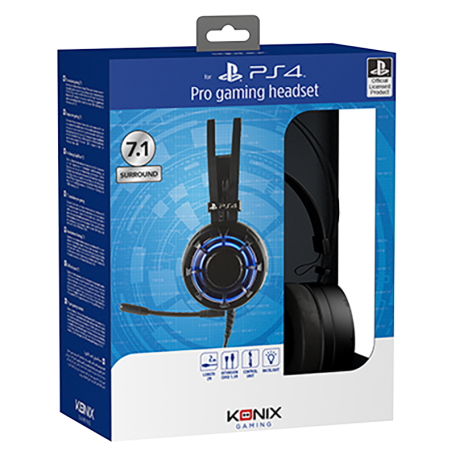 Ref Innelec :        61881197901 	
Gencod :              3328170262262 	
Deee : 	0,08 €
Prix public généralement constaté : 49,99 €
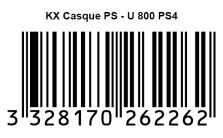 Visuels non définitifs